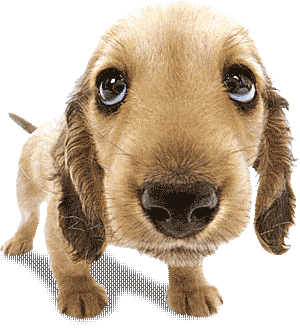 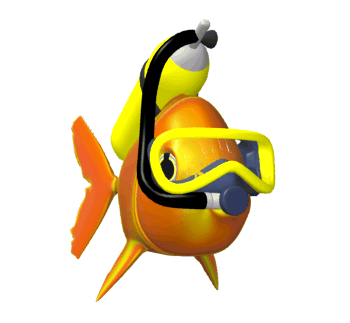 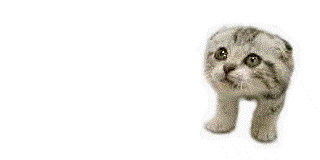 Blízki spoločníci človeka
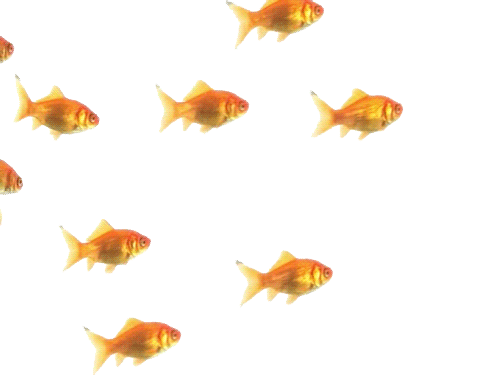 Blízki spoločníci človeka
niektoré zvieratá žijú s človekom ako jeho spoločníci, pomáhajú mu v práci
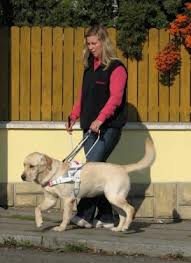 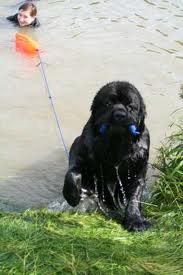 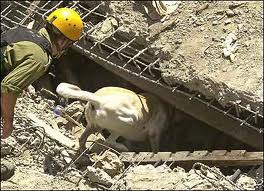 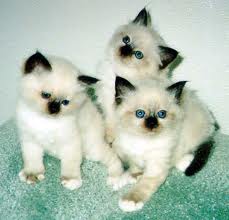 Zdomácnení spoločníci človeka:
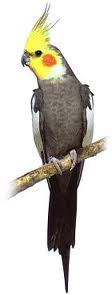 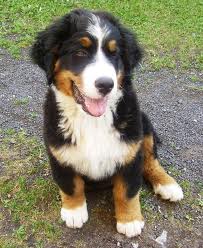 pes
mačka
kanárik, korela, andulka
králik
morča, škrečok

akváriové rybky
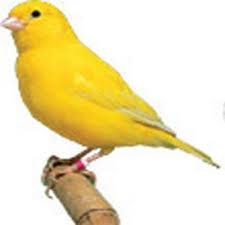 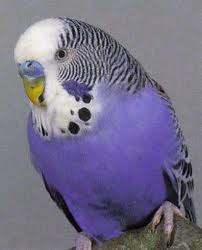 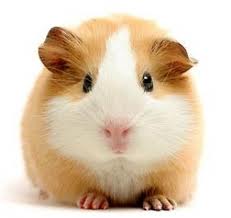 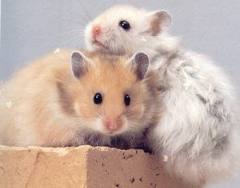 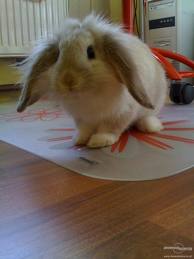 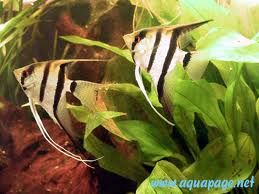 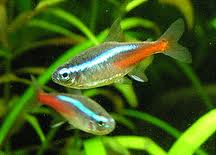 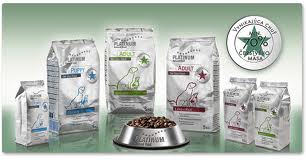 Starostlivosť:
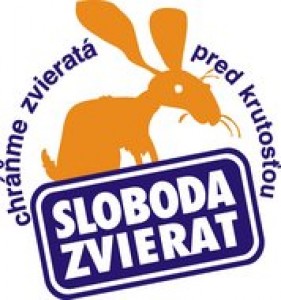 primeraná strava
dostatok priestoru a pohybu
primeraná pozornosť
vľúdne zaobchádzanie
výcvik k poslušnosti
týranie zvierat = trestný čin
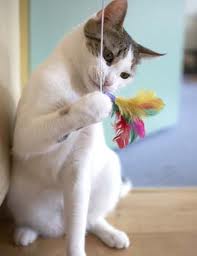 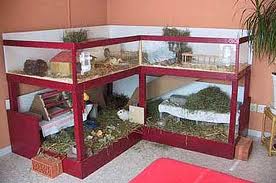 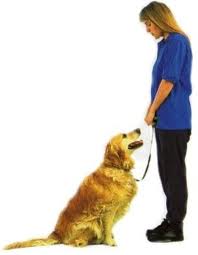 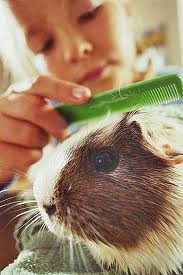 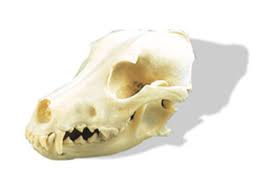 Pes domáci
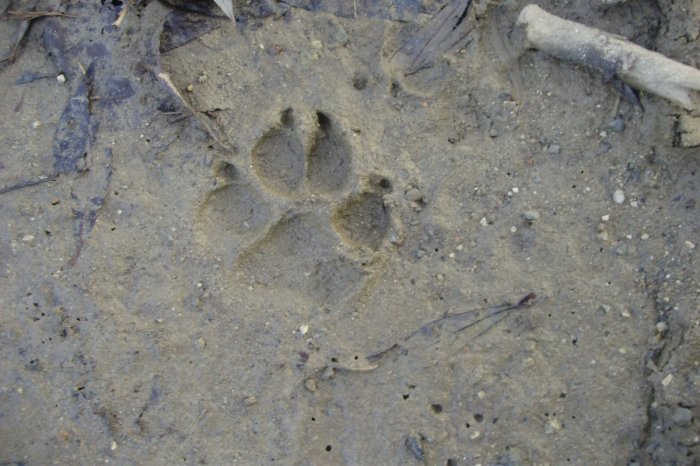 pretiahnutá lebka
nevtiahnuteľné pazúry
veľmi dobrý čuch, sluch
vidí čiernobielo 
dobre behá, skáče, pláva
korisť loví prenasledovaním
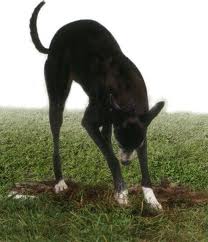 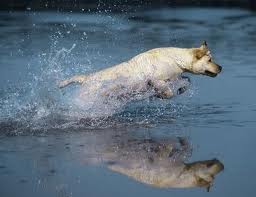 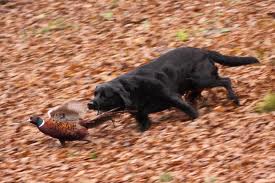 Plemená psov:
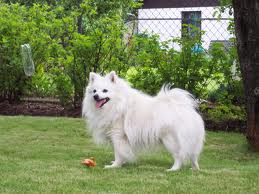 Spoločenské psy:
pudlík 
špic
kólia
dalmatínsky pes
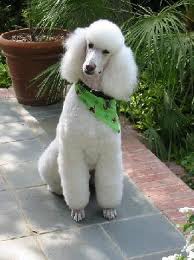 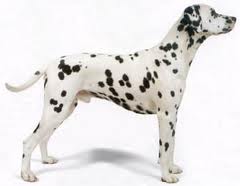 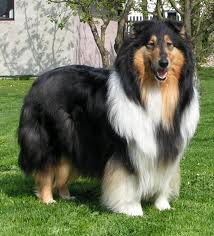 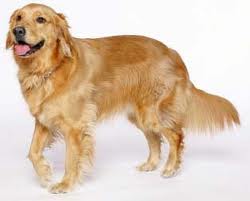 Plemená psov:
Služobné psy:
nemecký ovčiak
retriever
bernardín
čuvač
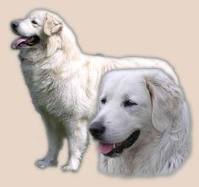 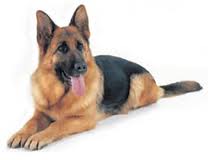 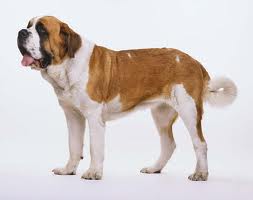 Plemená psov:
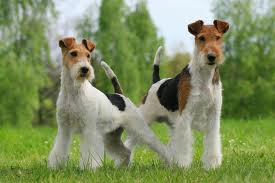 Lovecké psy:
jazvečík
foxteriér
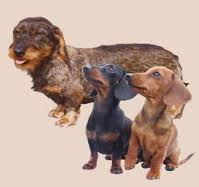 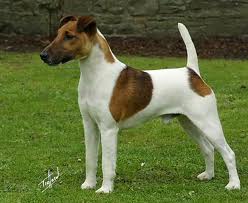 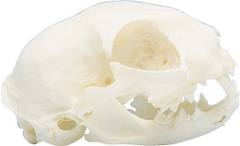 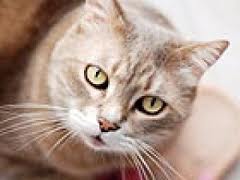 Mačka domáca
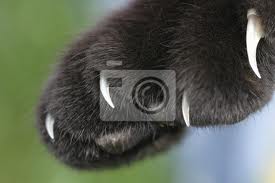 okrúhla lebka
vzpriamené ušnice
vtiahnuteľné pazúry
veľmi dobrý čuch
lepší sluch ako pes
vidí farebne – aj za šera 
hmatové fúzy
korisť loví skokom
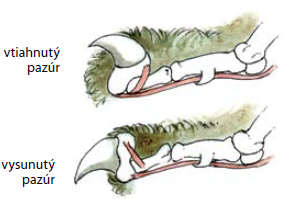 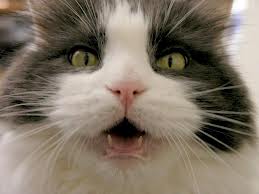 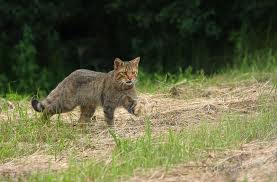 Plemená mačiek:
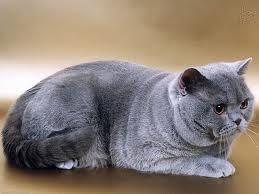 perzská mačka
britská mačka
siamská mačka
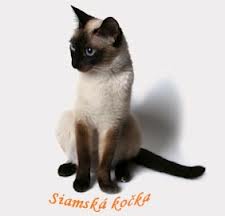 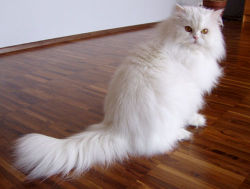 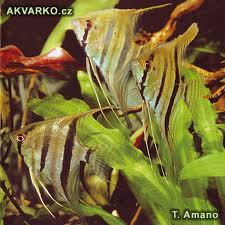 Akvaristika
chov rýb v akváriu
Chovajú sa:
skaláre
tetry 
závojnatky
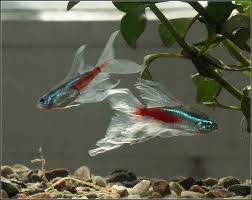 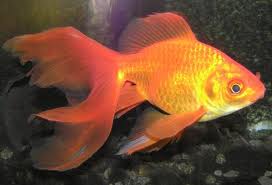 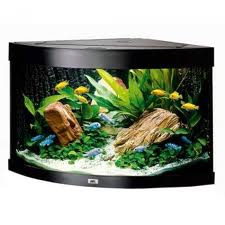 Ďakujem za pozornosť
Zdroje: 
Biológia pre 6. ročník ZŠ
Pracovný zošit pre 6. ročník ZŠ Raabe
www.fppt.com – šablóna
www.google.sk - obrázky
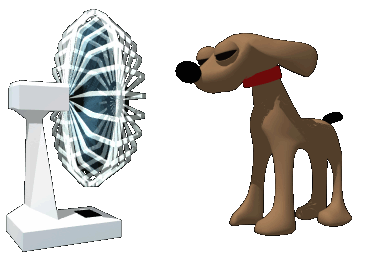